REVENUE BONDS ISSUED BY LOCAL GOVERNMENTS AS A MEANS OF FINANCING ENVIRONMENTAL INVESTMENTS
Jaroslaw Kostrubiec
Maria Curie-Sklodowska University, Poland
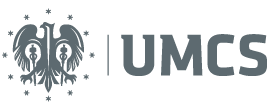 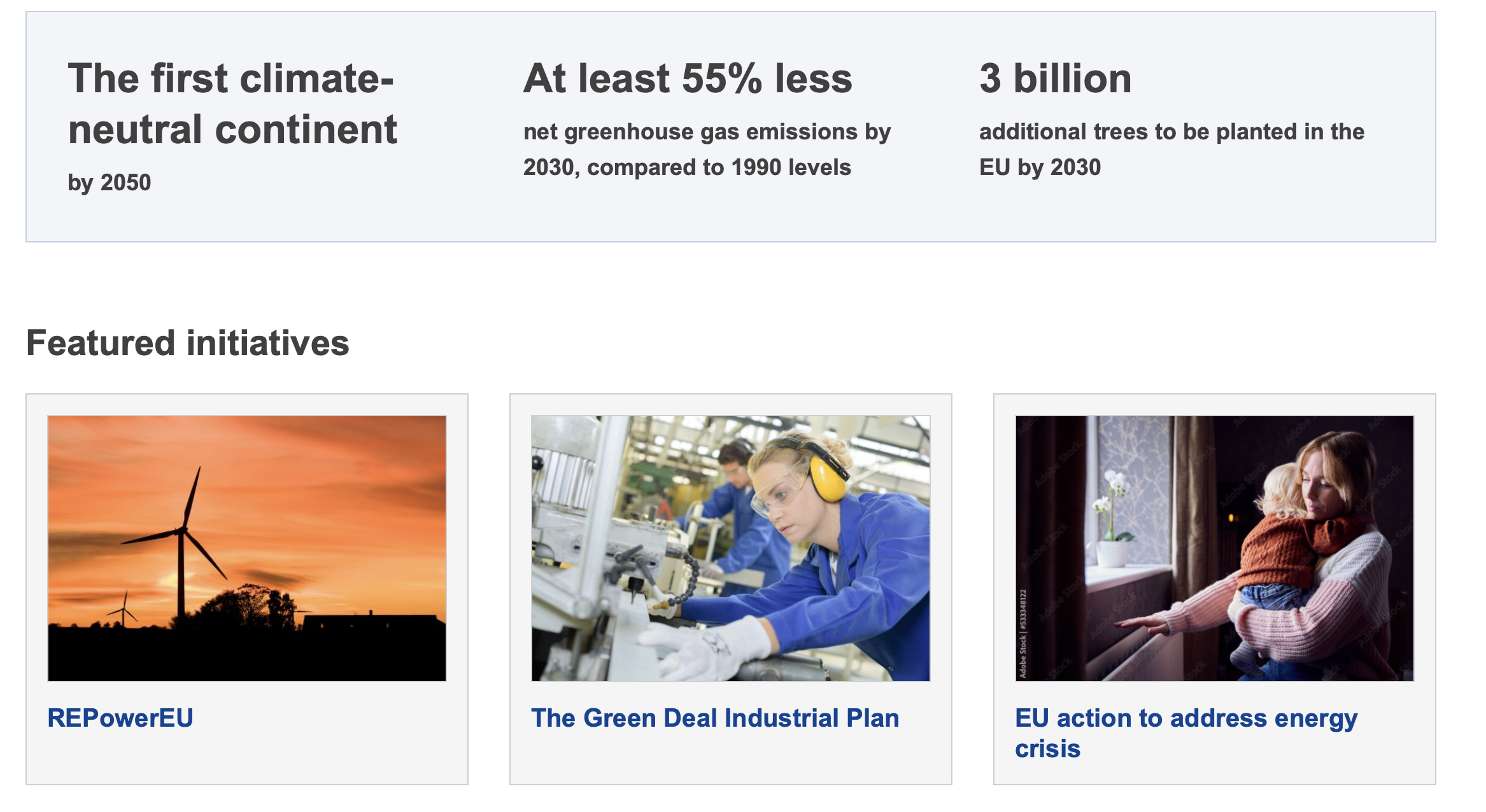 The European Green Deal
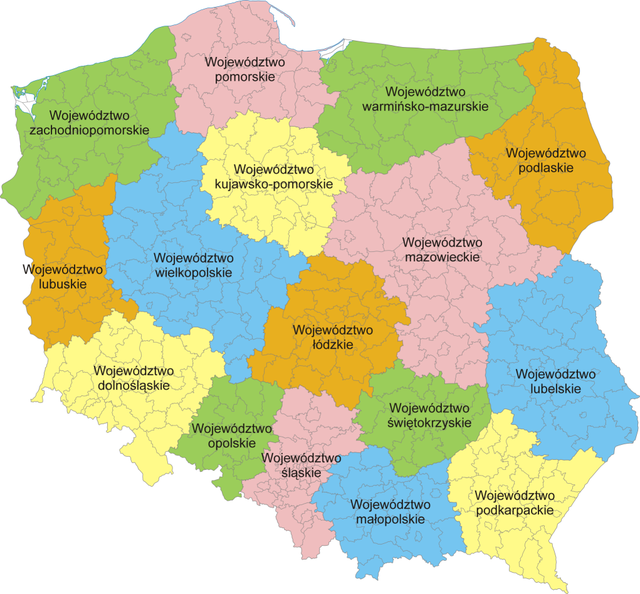 Environmental protection as a task of all local government units in Poland
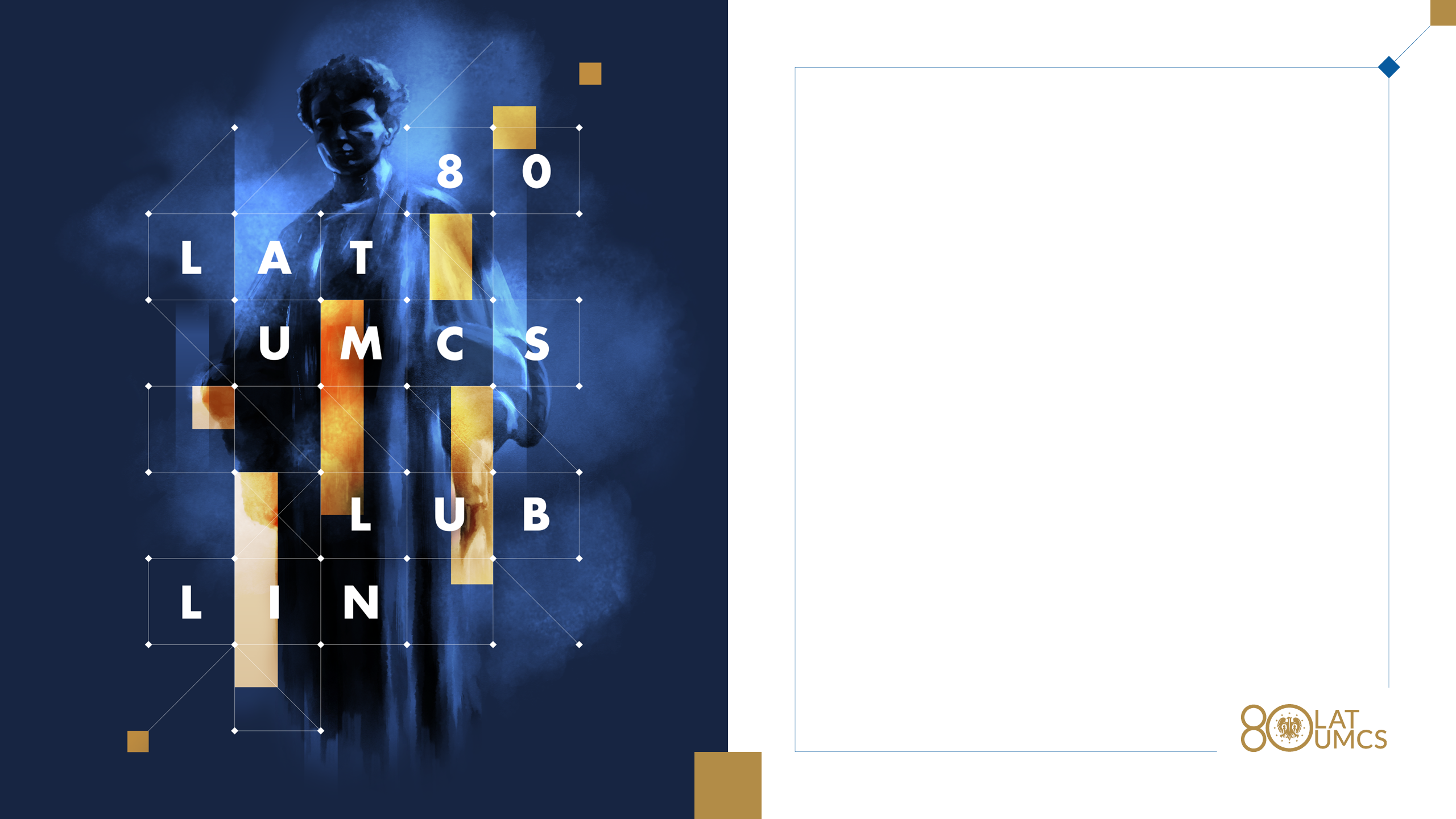 Act on Municipal Self-Government
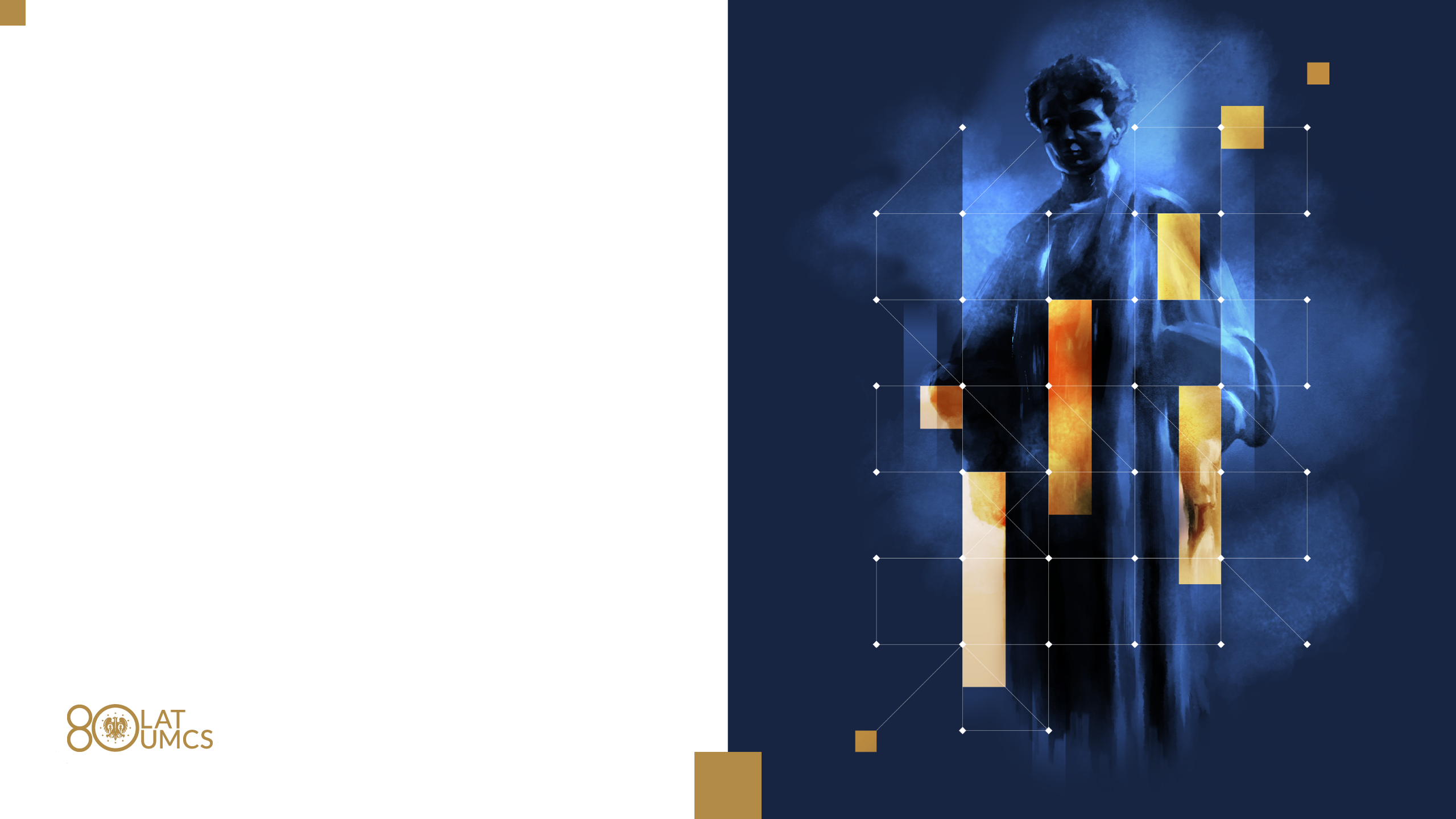 Act on district self-government
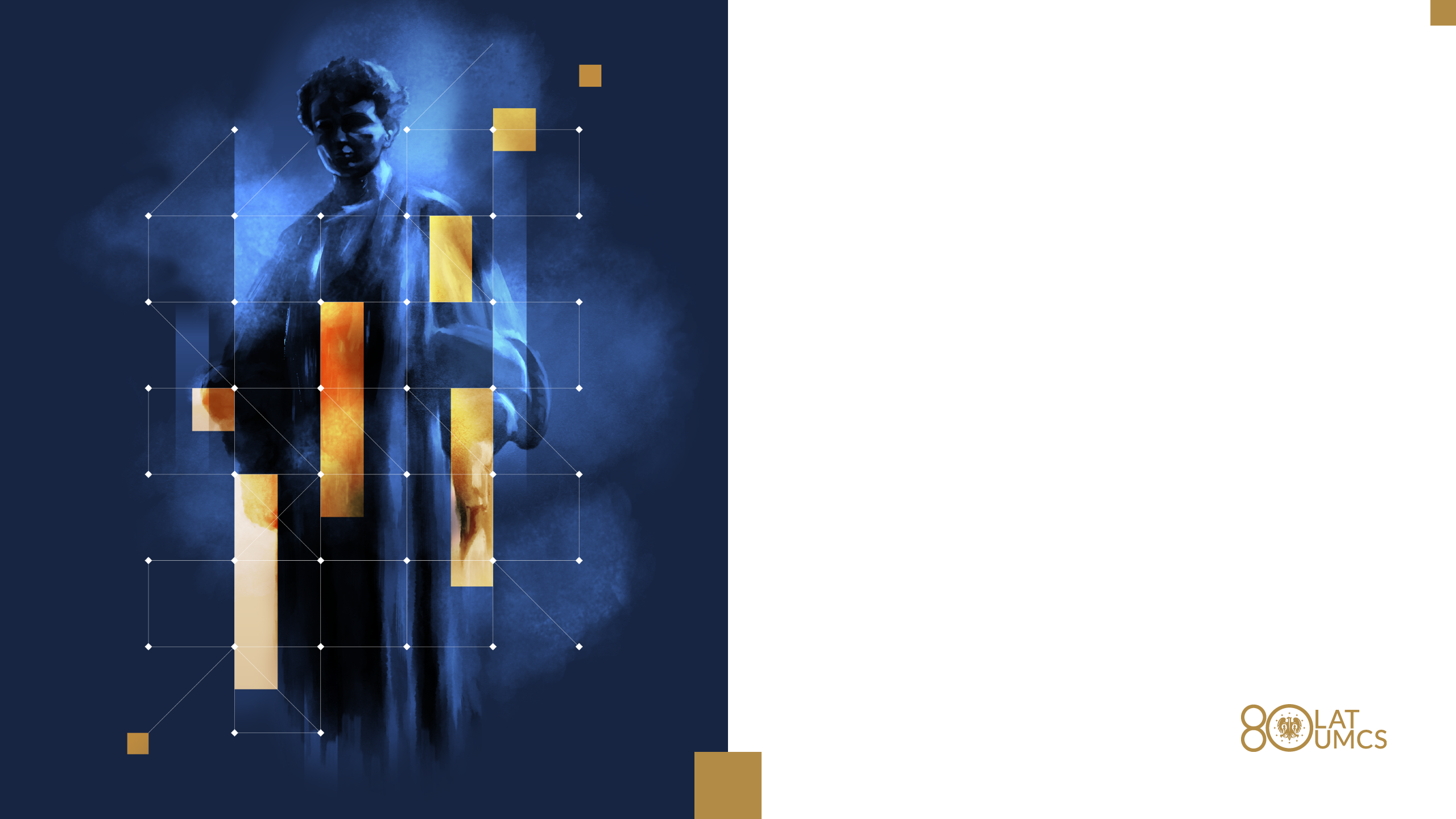 Act on regional self-government
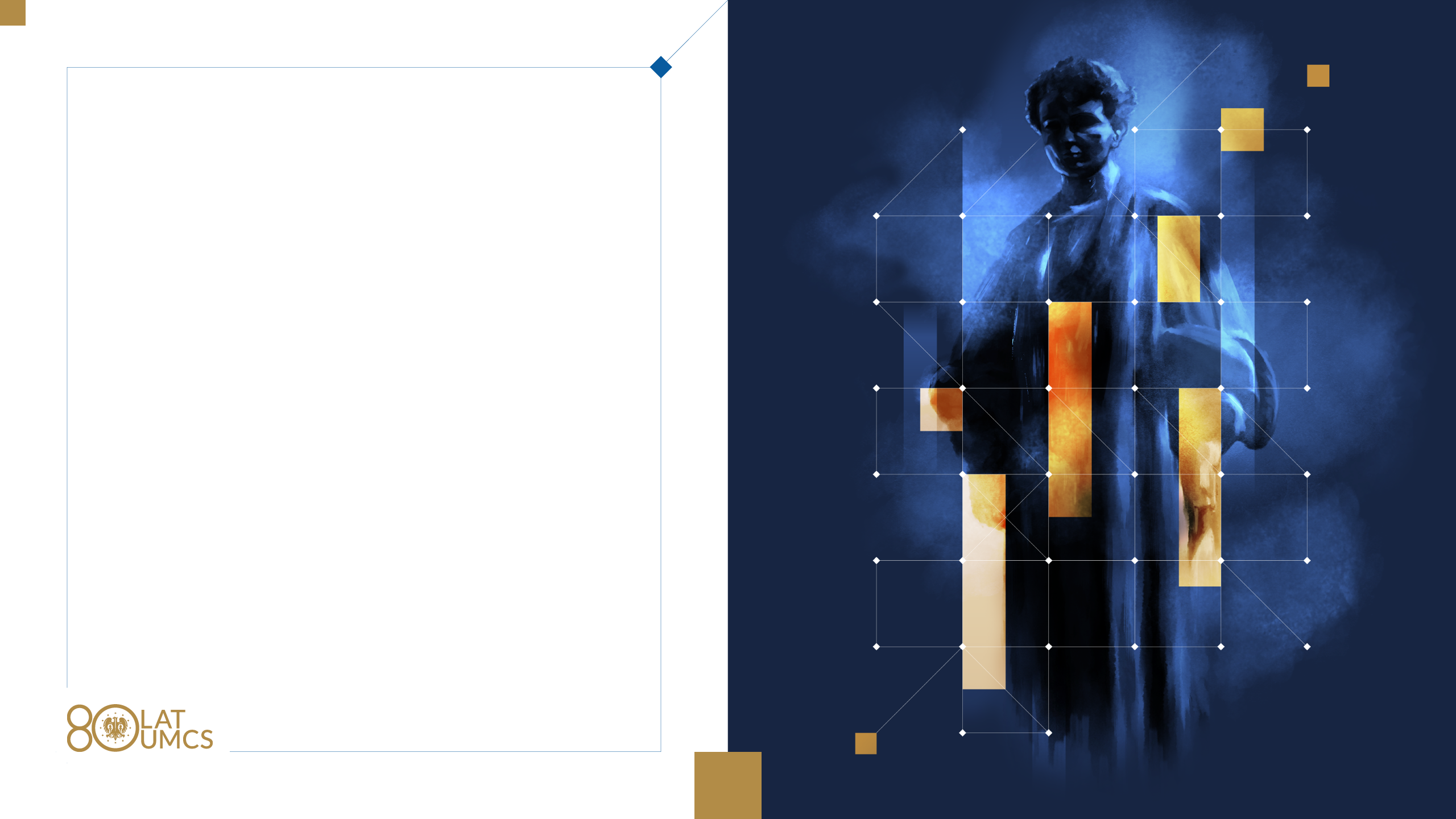 Revenue bonds issued by local authorities as a means of financing environmental tasks
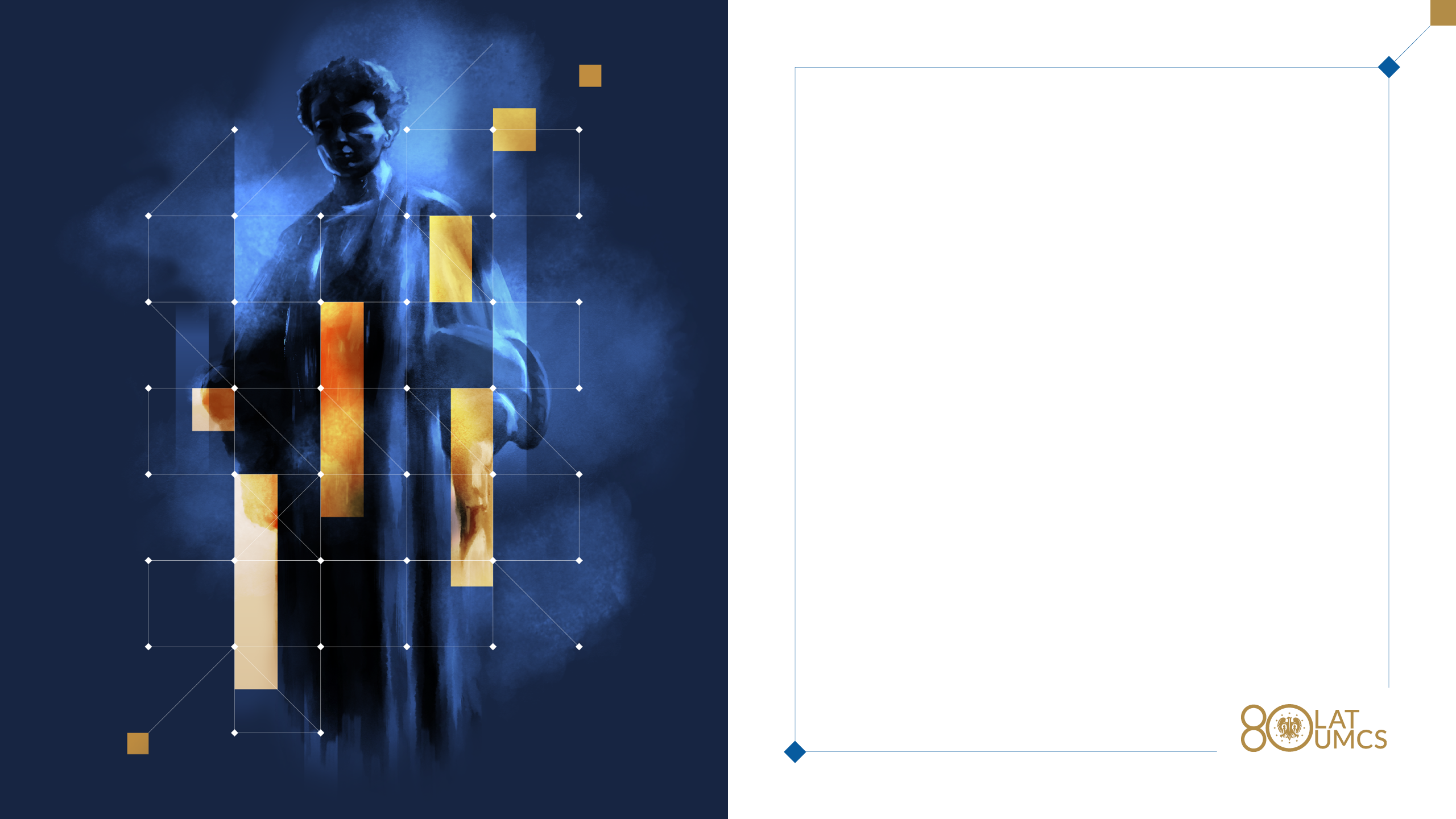 Advantage No. 1
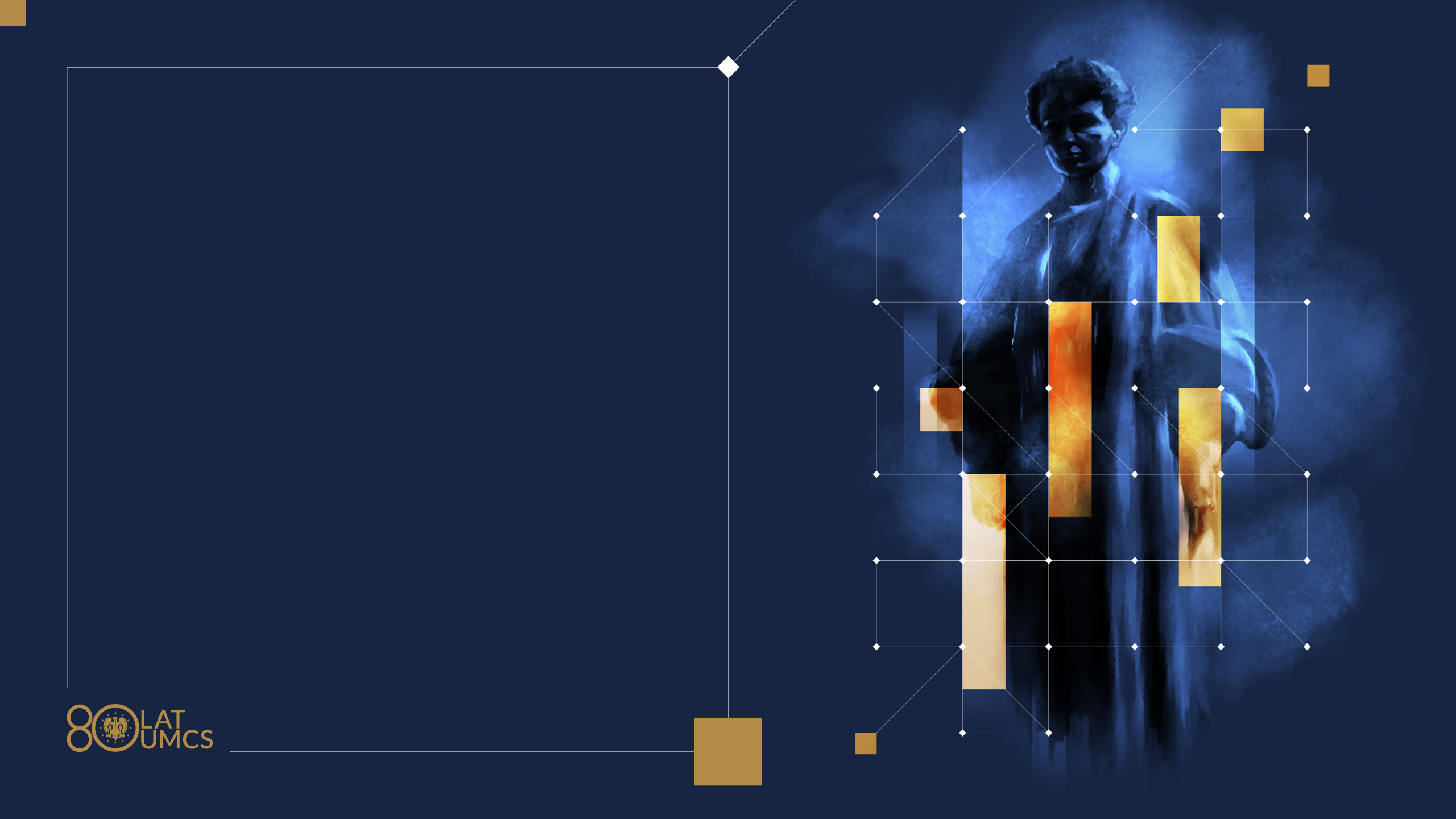 Competence to limit the liability of the issuer (local government)
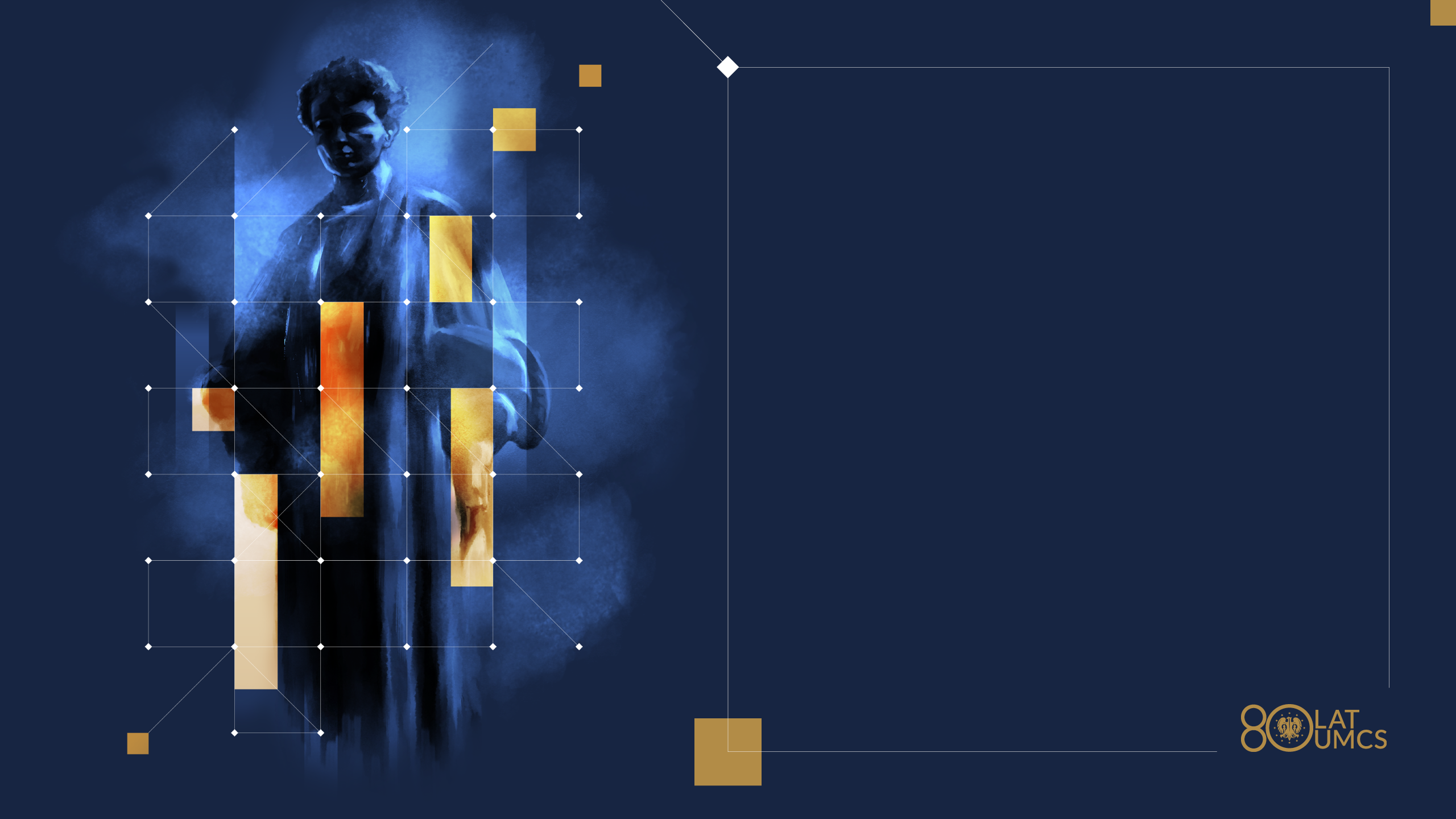 Possibility of the bondholder being granted a right of claim before other creditors of the issuer
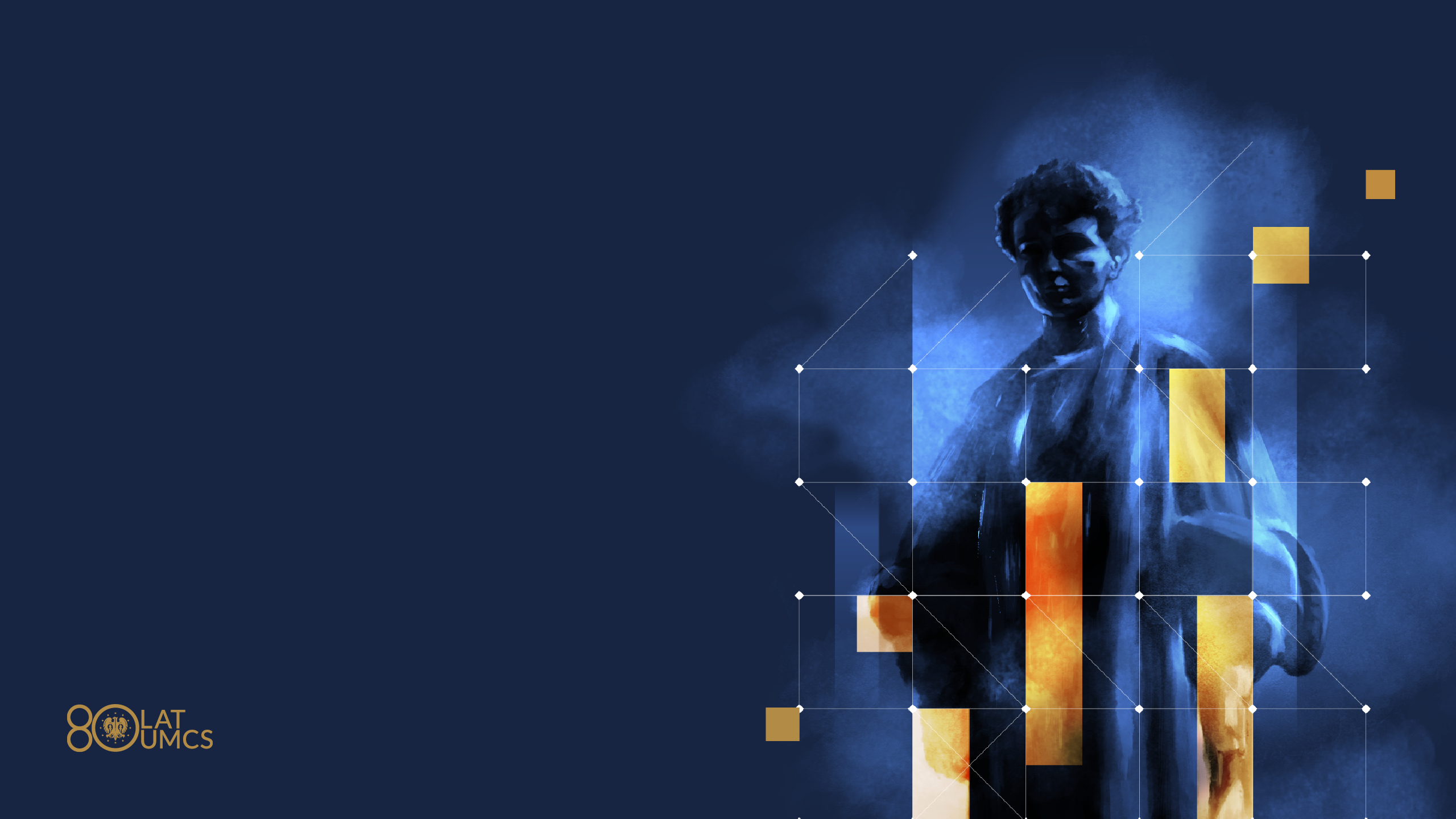 Advantage No. 2
Statistics REVENUE BONDS issued by local governments
Growth in long-term bond issuance in Poland
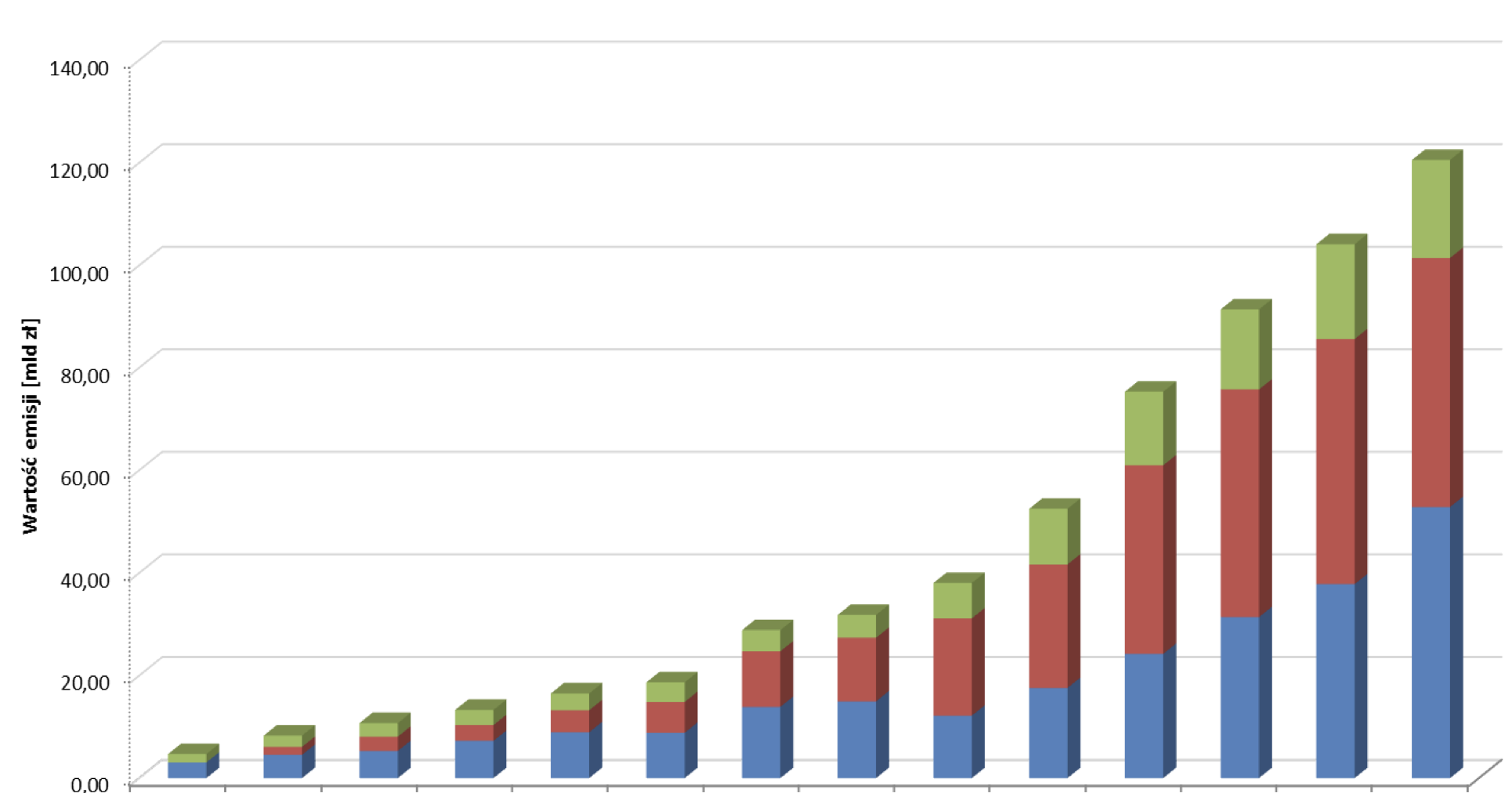 Municipal bonds
Bank bonds
Company bonds
The structure of purchasers of the REVENUE BONDS
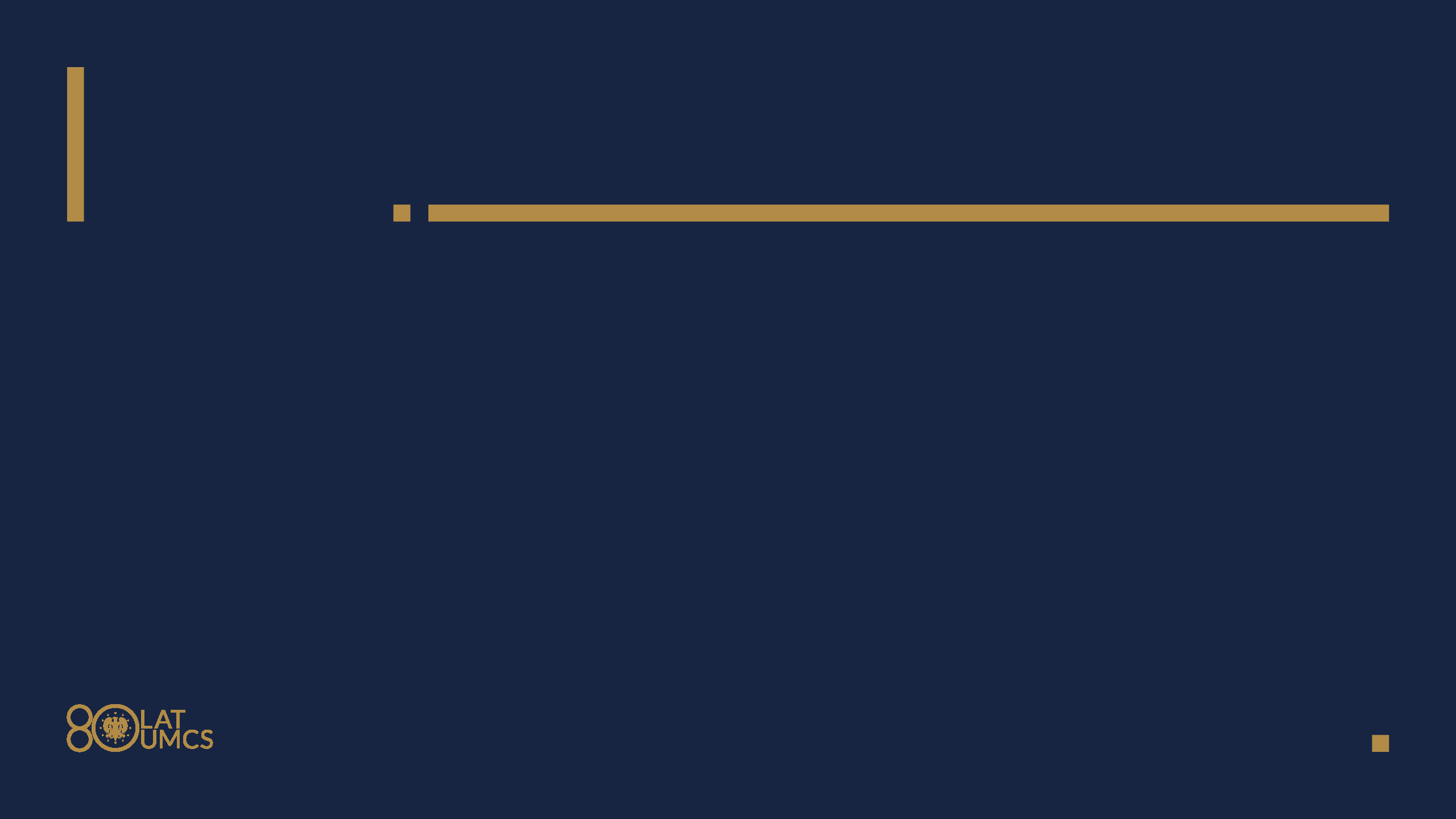 1
Conclusions
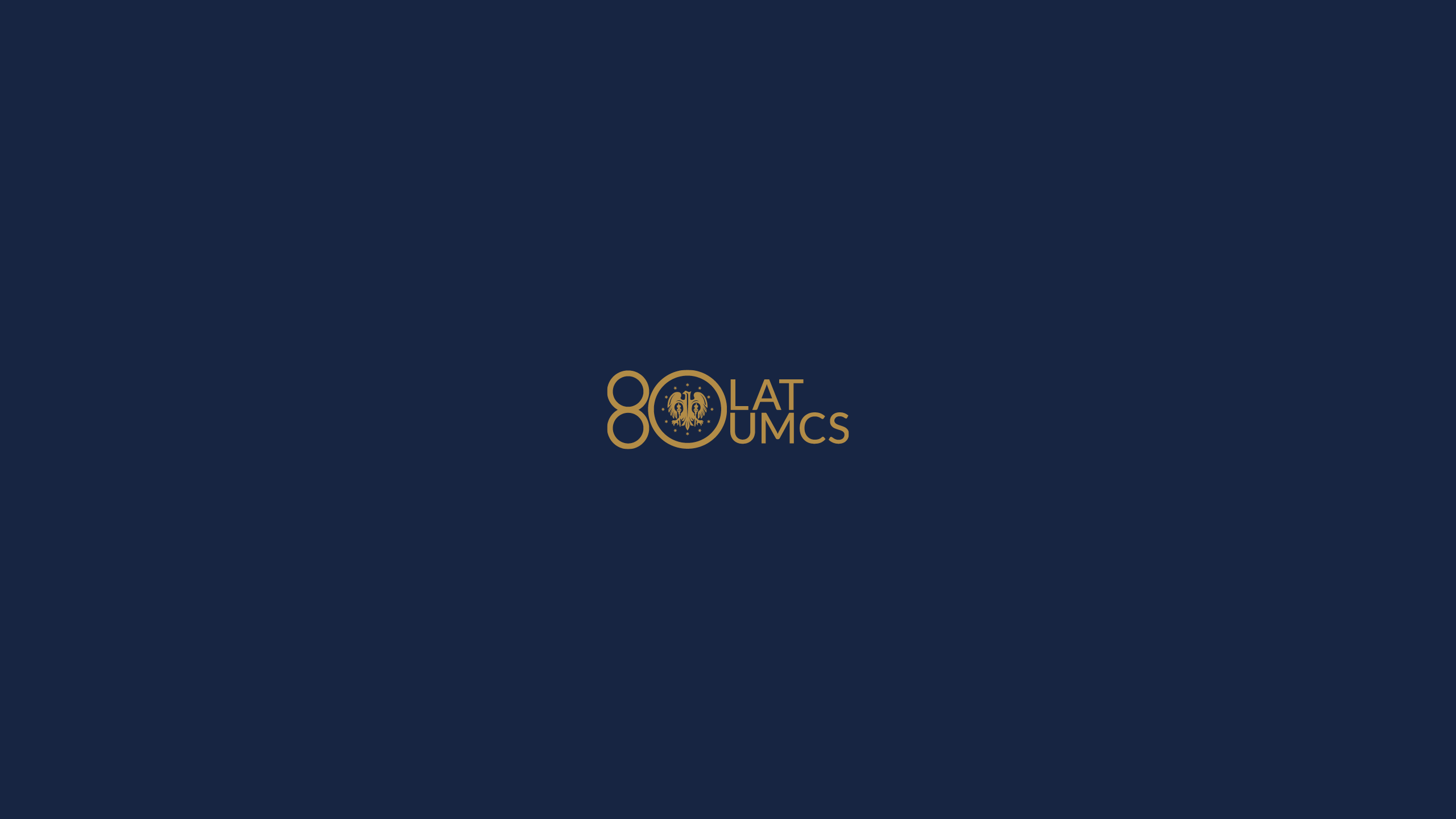